Utilizing Anti-diabetic Agents to Manage Cardiovascular Disease in T2DM Patients
James LaSalle, D.O., FAAFP
Newer Agents CVOT Results
DPP-4 CVOTs suggest CV neutral
Empagliflozin(SGLT2 inhibitor) relative risk reduction (hemodynamic)
CV mortality by 38%
Hospitalization for CHF by 35%
Death from any cause by 32%
Liraglutide( GLP-1 RA) relative risk reduction (altering atherosclerotic pathways)
MACE 13%
CV mortality 22%
EMPA-REG and LEADER(Landmark CVOTs)
Creates new meaning for “Hope and Change”
Hope for patients
Change for providers
Change provokes many questions:

Who benefits?
What disease are we really treating?
When should Landmark newer agents be used?
Where should treatment originate and by whom?
Who Benefits
Millions of High Risk Type 2 Diabetic Patients
CAD single or multi-vessel disease
Stroke/ECCODx
PAD
CKD stage 2-3

Millions more with CVD risk factors
Those 60 years or older
Those with obesity/inflammation
Those with Atherogenic Dyslipidemia
Those with Hypertension
Smokers
What Disease Are We Treating?
Most DM2 pts are insulin resistant and have a 10 fold risk of CVD in their lifetime
Insulin Resistance is associated with a cluster of metabolic and cardiovascular disorders
Obesity, hypertension, atherogenic dyslipidemia, clotting disorders, inflammation, endothelial dysfunction, platelet activation
Diabetic atherosclerosis follows same histologic course as non-diabetic atherosclerosis but accelerated  
Treat A-B-C-”D” of the disease
Natural History of Type 2 Diabetes: Disease Progression
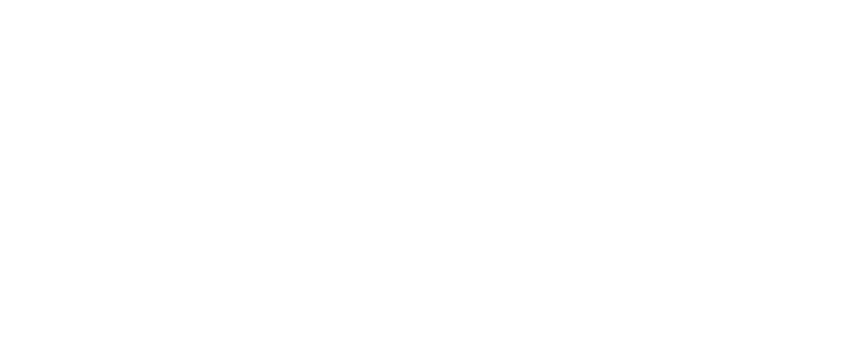 Insulin resistance
Hyperinsulemia
Hyperglycemia
IGT
Dyslipidemia
Hypertension
Weight  gain
Early diabetes
IFG
Genetics
Late diabetes
Macrovascular complications
Microvascular complications
Advancing age
LaSalle J. Hosp Phy. 2005;41:37-46.
Where Should Treatment Originate
Primary Care Office
Full access
Many distractions
Limited support staff
Limited reimbursement
Cardiology Office (non-Interventional )
Limited access
Exposure to High Risk target population
High volume potential
Limited experience
Endocrinology Office
Limited access 
Only 4000 in USA (about 70% still treat diabetes)
When Should Treatment Begin?
Immediately in High Risk patients with type 2 diabetes:
Those not achieving individualized A1C goal at 3 months and
Failing lifestyle and maximally tolerated doses of metformin

Begin either Empagliflozin or Liraglutide
Excluding those with eGFR less than 30 ml/min/1.73 meters squared (Empa)
Those with history of medullary thyroid cancer or family history of MENS-2 (Lira)
Those with a medical history of pancreatitis(Lira)
Interaction of Empagliflozin and Liraglutide and other glucose lowering agents
Hypoglycemia risk increases when used with basal insulin or insulin secretagogues.
Empagliflozin and Liraglutide
Reduce weight
Lower blood pressure (systolic)
Moderately lower A1C (0.5-1.0)